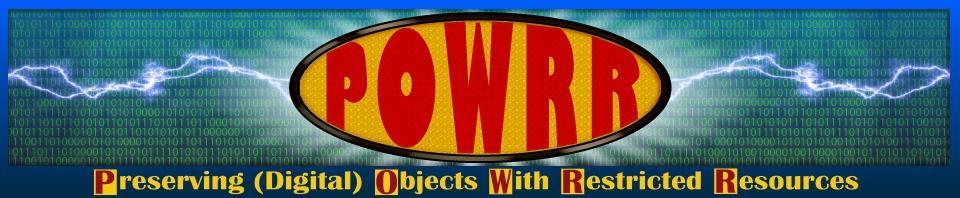 Preservation Models& Packages
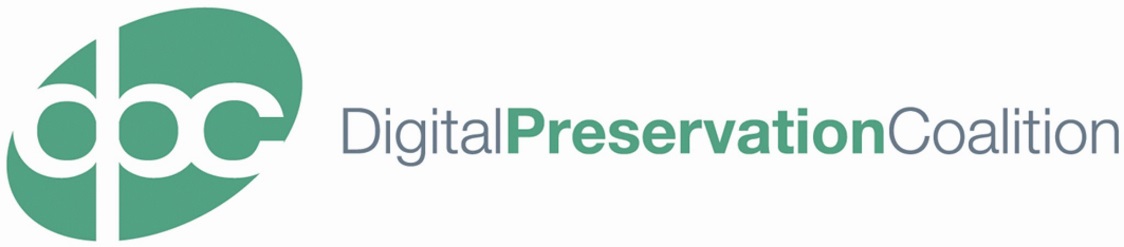 Developed in partnership with the
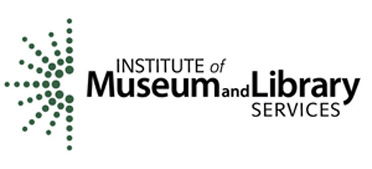 This POWRR Institute is generously funded by the
[Speaker Notes: Curriculum developed in partnership with Digital Preservation Coalition (DPC)]
Expected Outcomes
Preservation Models & Packages
Explain at a high level the main components of the OAIS standard

Describe the elements of the information model and their relevance to the preservation lifecycle
Design a basic information package and select relevant metadata standards
[Speaker Notes: Section Three – OAIS (40 mins)
The final section of the module will provide participants with a broad overview of the OAIS standard, including a deeper dive into the information module. This will include an understanding of the structure and purpose of information packages and their place in the digital preservation lifecycle.]
Why Do We Need Models?
High-level conceptual map for activities
Can help set requirements
Supports identification and development of standards
Framework for comparing and assessing approaches
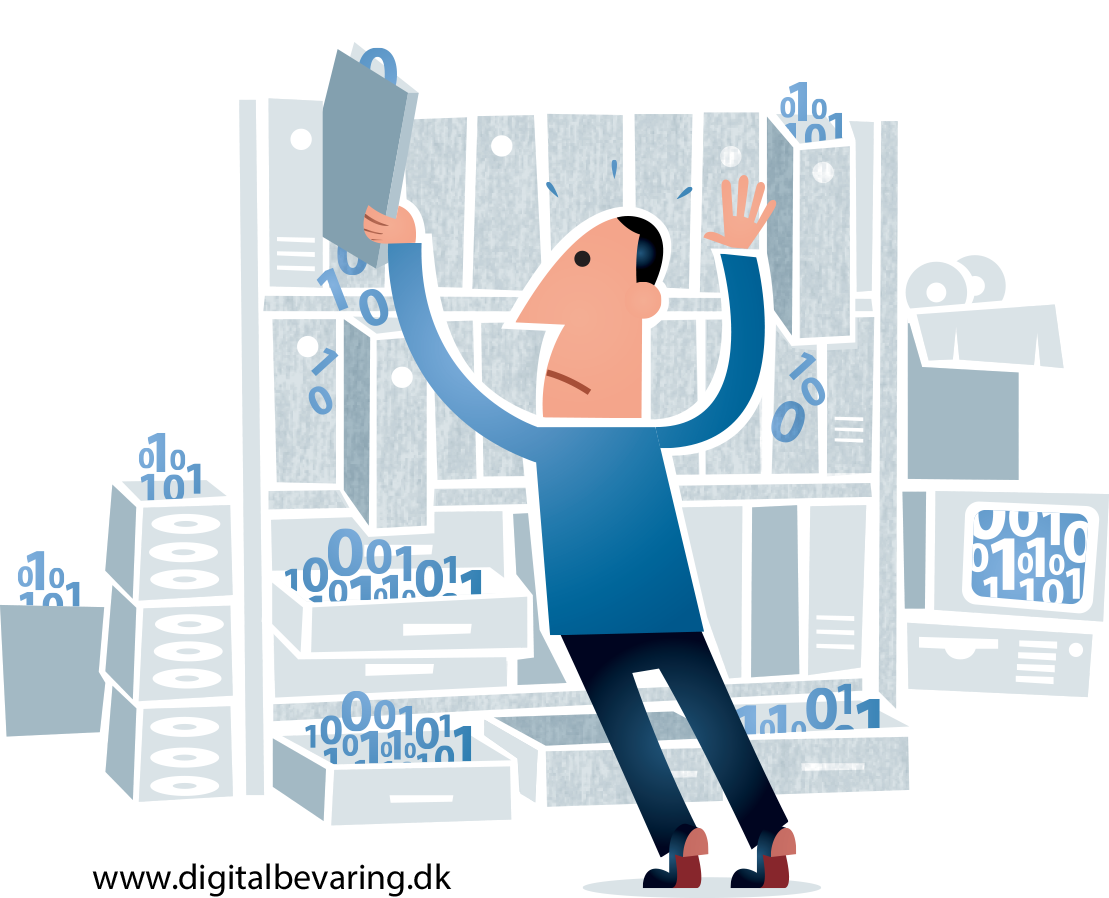 [Speaker Notes: Before getting into the detail of OAIS it is important to understand why having models for activities like digital preservation is important.
Models:
Provide a high level conceptual map of the generic activities that need to be undertaken, providing a view of the bigger picture.
Allow us to start understanding our needs and set requirements for the policies, documentation, tools and systems we will look to develop.
Provide a consensus between different organizations and practitioners allowing them to identify and develop standards that will benefit their efforts.
Can be a basis for comparing and assessing the approaches taken by different organisations. In digital preservation, this has seen the development of audit methodologies.]
What Are the Risks?
Media obsolescence
Media failure or decay (such as “bit rot”)
Natural / human-made disaster
File format obsolescence
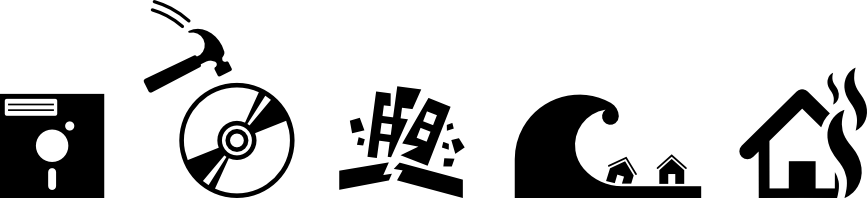 Images by Aldric Rodríguez Iborra, Erin Standley, Marie Van den Broeck, Edward Boatman and Dilon Choudhury from the Noun Project
[Speaker Notes: Digital preservation is necessary because the files we keep face a variety of risks. If left alone, they are not likely to survive intact on into the future in the way that physical documents might
So, what are the key risks faced? They include:
Media obsolescence – this is when storage media, such as tape, floppy disks or CDs become obsolete and you no longer have the hardware needed to read them. Example – most new laptops don’t have a disc drive.
Media failure – storage media is a commodity product and tends to have a reasonably short lifespan. Most hard disks tend to have a reliable lifetime of around 5 years. A commonly cited example of media failure is ‘bit rot’ – though all forms of storage media are subject to different forms of decay, bit rot refers to the loss of data due to the small electronic charge of a bit being ‘flipped’ from 1 to 0 or vice versa, or alternatively, this can happen due to cosmic rays or other high energy particles. 
Disasters that damage digital data can come in many forms from fire, flood, etc. to human-caused issues such as viruses and malicious attacks.
Finally, file formats themselves can become obsolete as the software they were created in goes out of use (backwards compatibility is not always guaranteed) or the file format itself is no longer used. This is a particular concern for proprietary formats as they are more difficult to reverse engineer.


Worse still, any loss may not be entirely clear to the casual observer. In fact it may require massive manual effort just to work out if any of your data has become damaged. Unless some care is taken to manage and preserve the data properly.]
Stuff Happens
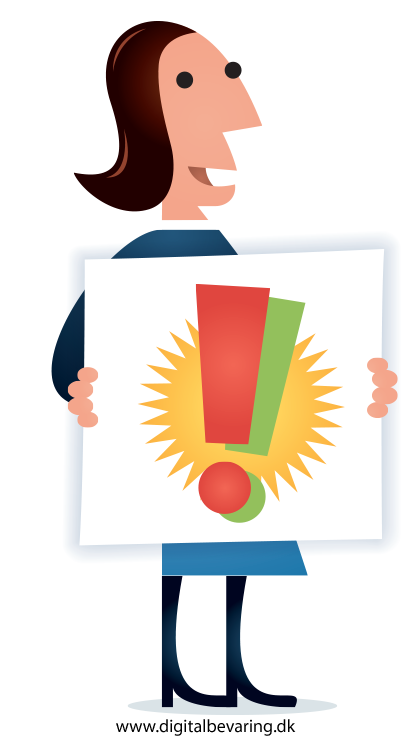 Whenever a digital collection is moved, processed, curated or altered in any way.... things can go wrong!
Network dropouts at critical times
Disks get full, subsequent data copied there is lost
Software bugs lead to unexpected results
Human error leads to all sorts of issues
Stuff happens a lot more at scale!
[Speaker Notes: It’s important to remember that the risks described are always present but also whenever a digital collection is moved, processed, curated or altered in any way things can and will go wrong!
This can include:
Network dropouts at critical times, such as in the middle of moving a large number of files. This can damage files, or result in incomplete transfers.
Without careful planning, storage disks can get full and any subsequent data copied there can be lost
Bugs in in software can lead to unexpected results, including changes to files and data copied to unknown locations
And the biggest danger is often human error, a simple loss of concentration can sometimes lead to problems like files accidentally deleted.
It’s also important to remember that these problems can be multiplied many times when doing things at scale!]
How Do We Solve These Problems?
Keep more than one copy
Refresh storage media
Know what you have
Integrity check your data (also called “Fixity”)
Use ‘open’ formats
Carry out preservation actions
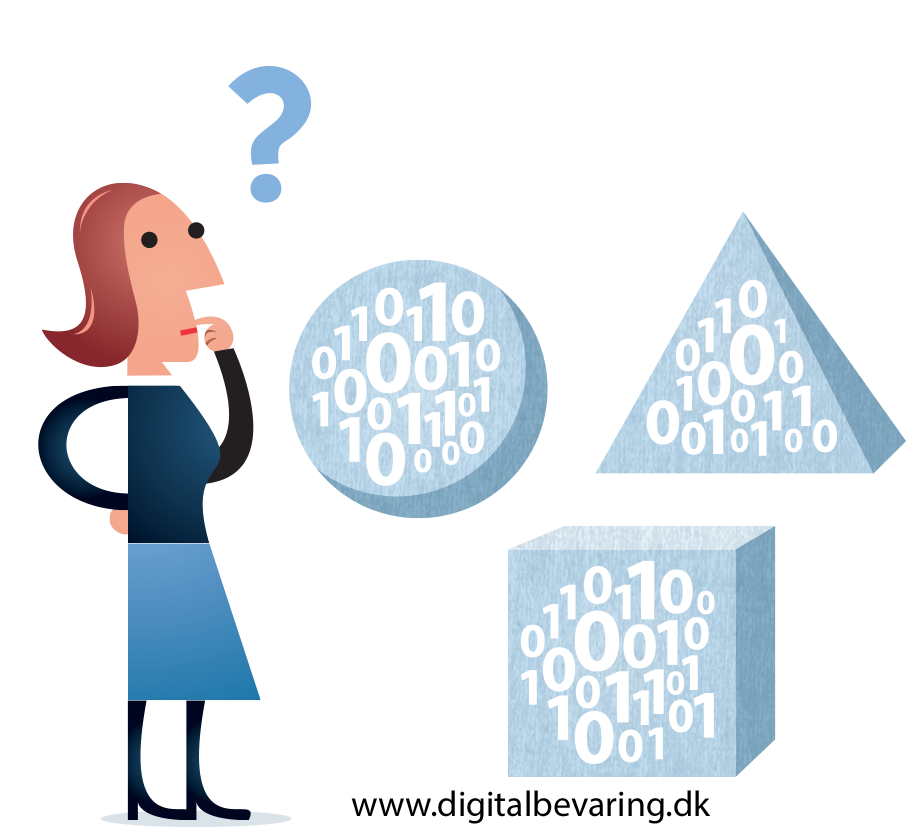 [Speaker Notes: So how do we solve these problems?
Keeping more than one copy of the data is essential. 2 is okay, 3 is great. Some organisations store 4 or more copies. It is also recommended to use more than one form of storage media.
Note that digital preservation is a trade-off between risk and cost. The more copies the better, but keeping more copies is costly. There is no precise answer for the perfect number of copies as the sweet spot is likely to depend on your own circumstances.
Keep one copy in a different geographical location – provides some insurance against natural or unnatural disaster
Storage media will degrade over time, so be prepared to periodically migrate data to new storage media. Having a refreshment plan is good practice.
Understanding what you have in your collections is key, even if this is only a list of the number of files, their sizes, types and locations. There are tools to help generate this type of list (sometimes called a manifest).
Things will still go wrong, so implement a process of integrity (or fixity) checking so you can automatically tell if your bitstreams are still intact.
Encourage the use of open or stable file formats where you can. Many commonly used formats are open, and their specifications may even be international standards. PDF is a good example of an open standard, but that doesn’t necessarily mean it is the right format for you!
Carrying out preservation actions will help ensure continued access to your data. Migration and emulation are the most common preservation actions and we will examine them in more detail shortly.]
What is OAIS?
Open Archival Information System Reference Model
Originally developed by Consultative Committee for Space Data Systems
An international standard
	ISO 14721:2012 
Vocabulary and basic framework for much digital preservation work
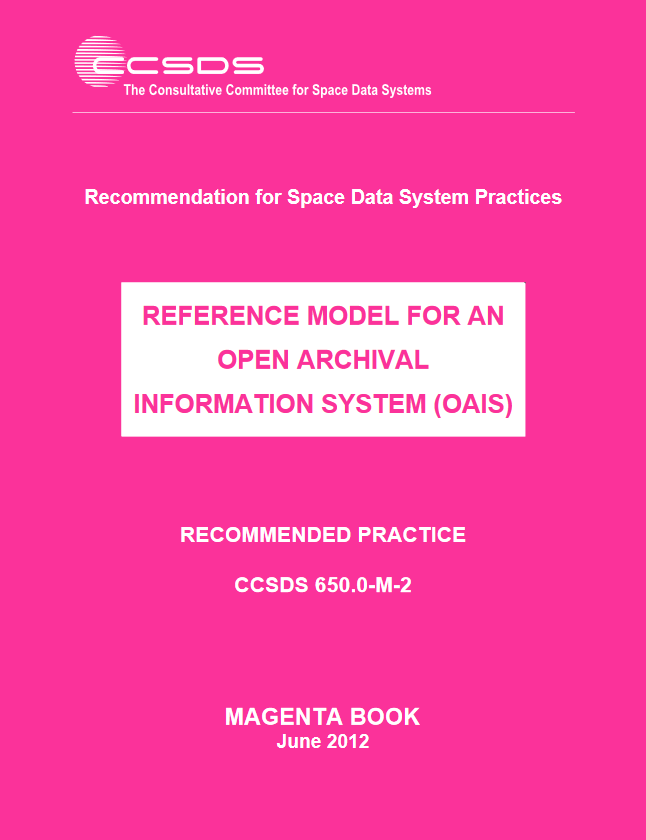 [Speaker Notes: The acronym OAIS can be used to refer to the Reference Model for an Open Archival Information System standard itself, or a repository that adheres to the standard (an OAIS).
The standard originally was developed out of the space data community through the Consultative Committee for Space Data Systems.
It has since been established as an international standard, the 1st edition published in 2006, and a 2nd edition in 2012. A 3rd edition is currently in development.
The full text is still available for free via the CCSDS website in the form of the ‘Magenta Book’
OAIS is particularly important as it provides a basic common framework for communicating about digital preservation activities and has provided much of the vocabulary used by practitioners.
An important caveat: while understanding OAIS will facilitate your work in digital preservation it is important to remember that you may not want to use all of the standard, instead using what is useful/relevant to your organization.]
Basic Definition of an OAIS
a reference model … to establish a system for archiving information, both digitalized and physical, with an organizational scheme composed of people who accept the responsibility to preserve information and make it available to a designated community
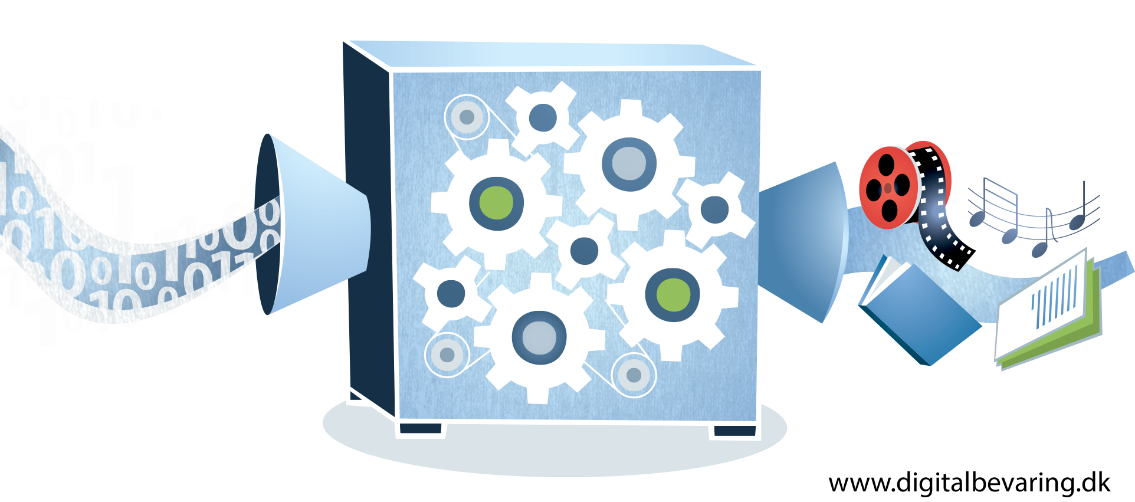 [Speaker Notes: The basic definition of an OAIS is included here
It is important to note that it mentions both systems and organizational activities
Not just technology
It also establishes that the OAIS assumes a responsibility for the information within it, to be preserved for a particular period of time
Designated community is a key term from OAIS which is important to understand 
The designated community is an identified group of primary users for the OAIS’ content. 
The size of this group may depend on both the content/collection and the organization.
It can be anything from one person to the whole world
It is important to define your designated community as their needs should shape decisions about how the content of the OAIS will be managed and preserved.
The designated community must be monitored on an ongoing basis to capture changing needs. 

Who are your stakeholders what are their needs
aka patrons, donors, other systems?]
Scary OAIS Spaghetti Monster
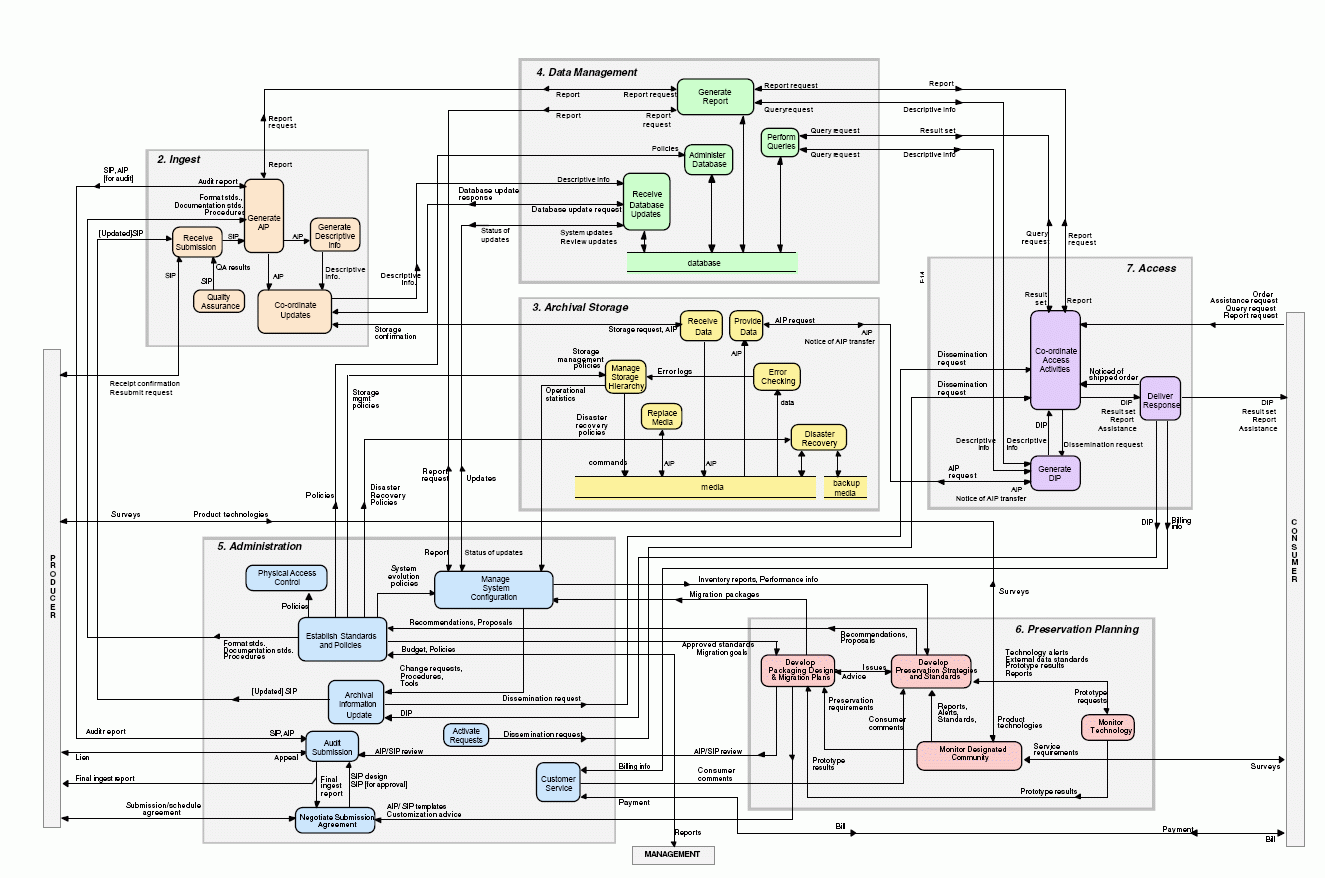 [Speaker Notes: But let’s be honest….
An OAIS covers all activities between the creation of the data to its use by the designated community.
This encompasses activities such as:
Acceptance into the repository
Cataloguing
Storage
Preservation actions
Access provisions
Important to note: it is intended that the model defined by the standard is meant to be relevant for both physical and digital collections.]
Functional Model….
1
…still scary but let’s give it a chance.
[Speaker Notes: WHAT needs to happen
The OAIS standard includes within it a number of models describing aspects of an OAIS.
The main two are the functional model and the information model.
Pictured here is the high level functional model which shows:
The OAIS functional entities
The information objects that they interact with
The actors who interact with the OAIS
The following slides will examine these in more detail]
Actors….
1
…are just the folks* in your normal professional encounters.
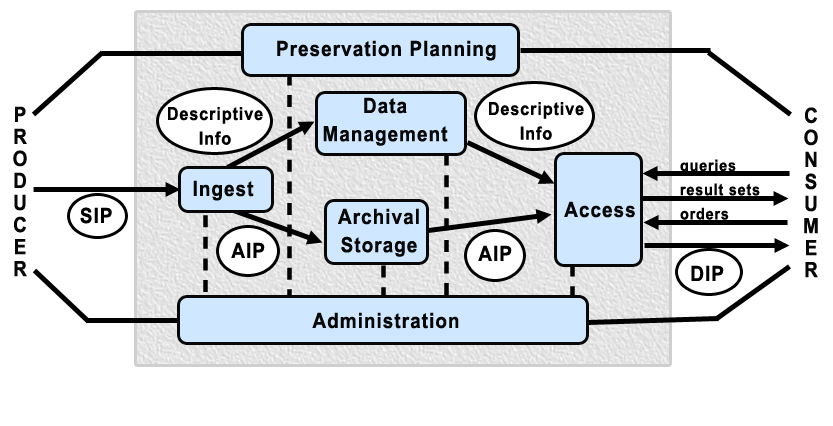 MANAGEMENT
*and sometimes systems
[Speaker Notes: DOROTHEA – Perhaps folks can chime in with the position titles of folks at theor institutions that would be considered “actors”?

COMPARE TO PEOPLE THEY ALREADY INTERACT WITH
WHO makes it happen
The standard defines 3 actors who interact with the OAIS:
Producer – The individuals, organizations, or systems that transfer information to the OAIS for long-term preservation. Interactions include negotiation, completing agreements and transfer of data.
Management – The individuals or organizations responsible for formulating, revising and enforcing the high-level policy framework governing an OAIS. They may also provide the funding required to run the OAIS.
Consumer – The individuals, organizations, or systems that use the information preserved in the OAIS. Interactions may include searching catalogs and making requests for access. The designated community is a special subset of potential consumers.]
Objects….
12
…are just the materials and the information about them that bounce around your world.
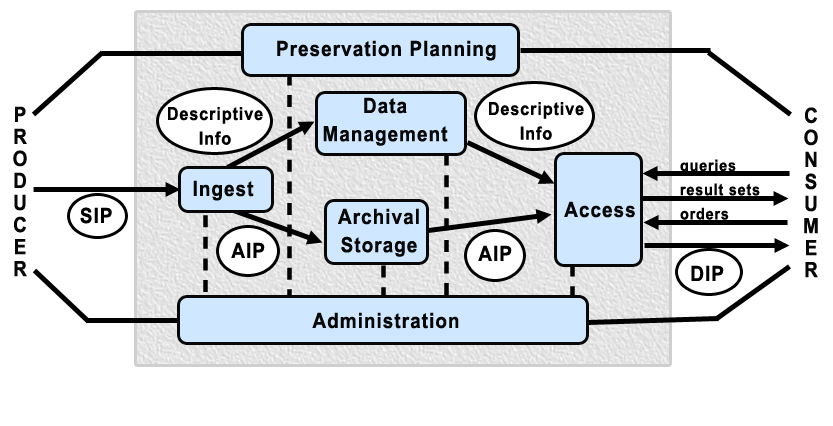 [Speaker Notes: COMPARE TO OBJECTS THEY ALREADY INTERACT WITH

To WHAT is it happening
The objects shown in the functional model here is the information to be preserved in various states as it is processed in the OAIS.
These objects are referred to as Information Packages and there are three types:
Submission Information Packages
Archive Information Packages
Dissemination Information Packages
Information Packages contain the original information object as well as any necessary documentation and metadata.
We will examine the structure of information packages further when we look at the Information Model.]
Functional Entities….
13
…are just the activities that someone needs to do in your world.
[Speaker Notes: COMPARE TO ACTIVITIES THEY ALREADY DO
HOW does it happen
The functional entities defined by the OAIS standard are the core set of mechanisms that allow it to deliver its primary mission of preserving information. They are:
• Ingest: this includes the set of processes responsible for accepting information submitted by producers and preparing it for archival storage. This may include: checking that data is uncorrupted and complete, virus checking, and creation of finding aids/catalog information.
• Archival Storage: performs the storage function of the OAIS, including ensuring information is stored in the appropriate location, error-checking and refreshing storage as required.
• Data Management: this function maintains the descriptive and administrative data required for the management of the OAIS.
• Administration: undertakes the day-to-day management of the OAIS and coordinates the activities of the other functional entities. This includes varied tasks such as negotiating with producers, managing policies, and customer service.
• Preservation Planning: maps the preservation strategy for the OAIS, including monitoring changes in technology and the designated community, as well as developing preservation plans.
• Access: manages the processes and services which provide the consumers with access to the information held by the OAIS.]
Information Packages….
14
…are just a way to keep the materials and the necessary information about them together.
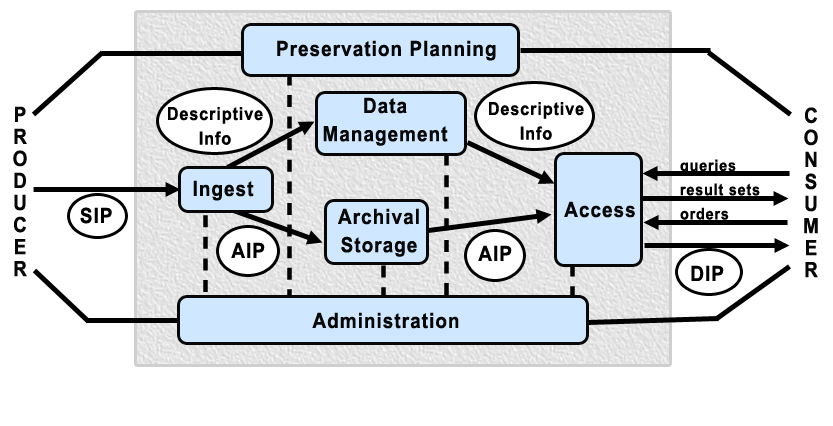 Submission Information Package
Dissemination Information Package
Archive Information Package
[Speaker Notes: Introduced earlier the main information objects with the OAIS model – Information Packages
They are the original digital objects plus relevant documentation and metadata and come in three forms:
Submission Information Package
Archive Information Package
Dissemination Information Package
Remaining slides in this section will examine the structure of IPs in more detail and how you can begin designing/constructing them]
Information Package Structures
May be influenced by:
Designated community needs
Existing systems
Resources available
Preservation plans
Options from simple to complex
Standard folder system
Databases
XML wrappers
Tools available to help with creation of IPs
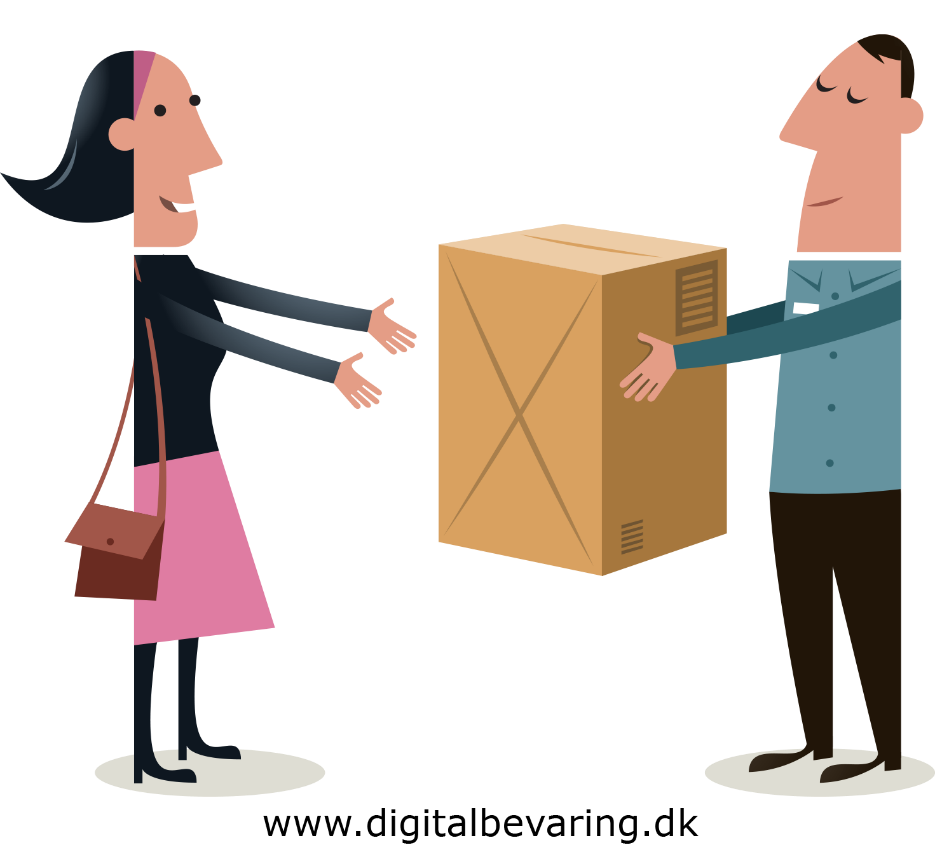 15
[Speaker Notes: How information packages are implemented will differ from organization to organization.
Decisions on how to structure the packages will depend on a number of factors. Need to consider:
What are the needs of your designated community? This will influence choices in relation to what metadata is kept and where as well as driving all decisions about Dissemination Information Packages.
Do you have any existing systems that you will need the information packages to be compatible with? Will these determine the formats and/or technology you will use?
What resources do you have available? Consider skills as well as costs. 
Have you already made decisions for preservation? This may determine the amount of metadata needed and what form of the data object to store in the Archival Information Packages.
The options for formats are virtually endless and can be tailored to specific organizations. Common choices include:
Storing the data objects in specially ordered folder structures.
Capturing metadata in a database with links to the location of the data objects
‘Wrapping’ the data objects and their metadata using an XML file that includes file locations and some or all of the metadata. 
There are a number of tools available for managing the creation of information packages. Most commercial repository systems include this functionality but there are also free or open source tools available, the most popular being Bagger/BagIt.]
What’s in the AIP? An Example
AIP Example from Chris Prom at UIUC Archives
Unique IDAccession # System ID
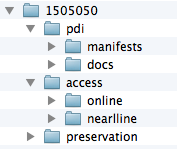 Descriptive info
Access copies of original digital files, maybe migrated to new formats
Online = online version
Nearline = made available in person
Original submitted digital files, pre-preservation actions
http://e-records.chrisprom.com/archival-information-packet-structure/
[Speaker Notes: The AIP contains your materials from the SIP, with preservation actions done to them…they may be migrated or transformed in some way so that they can be better preserved.]
Planet of the AIPs
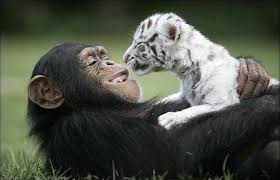 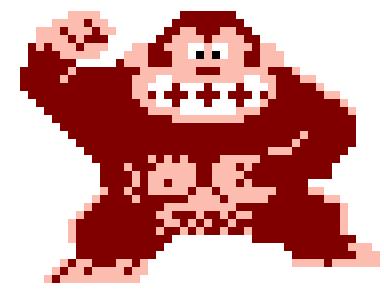 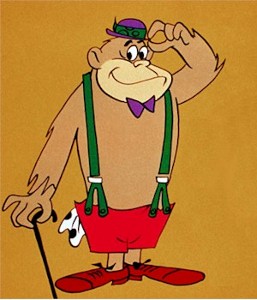 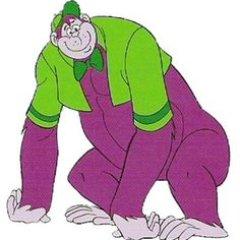 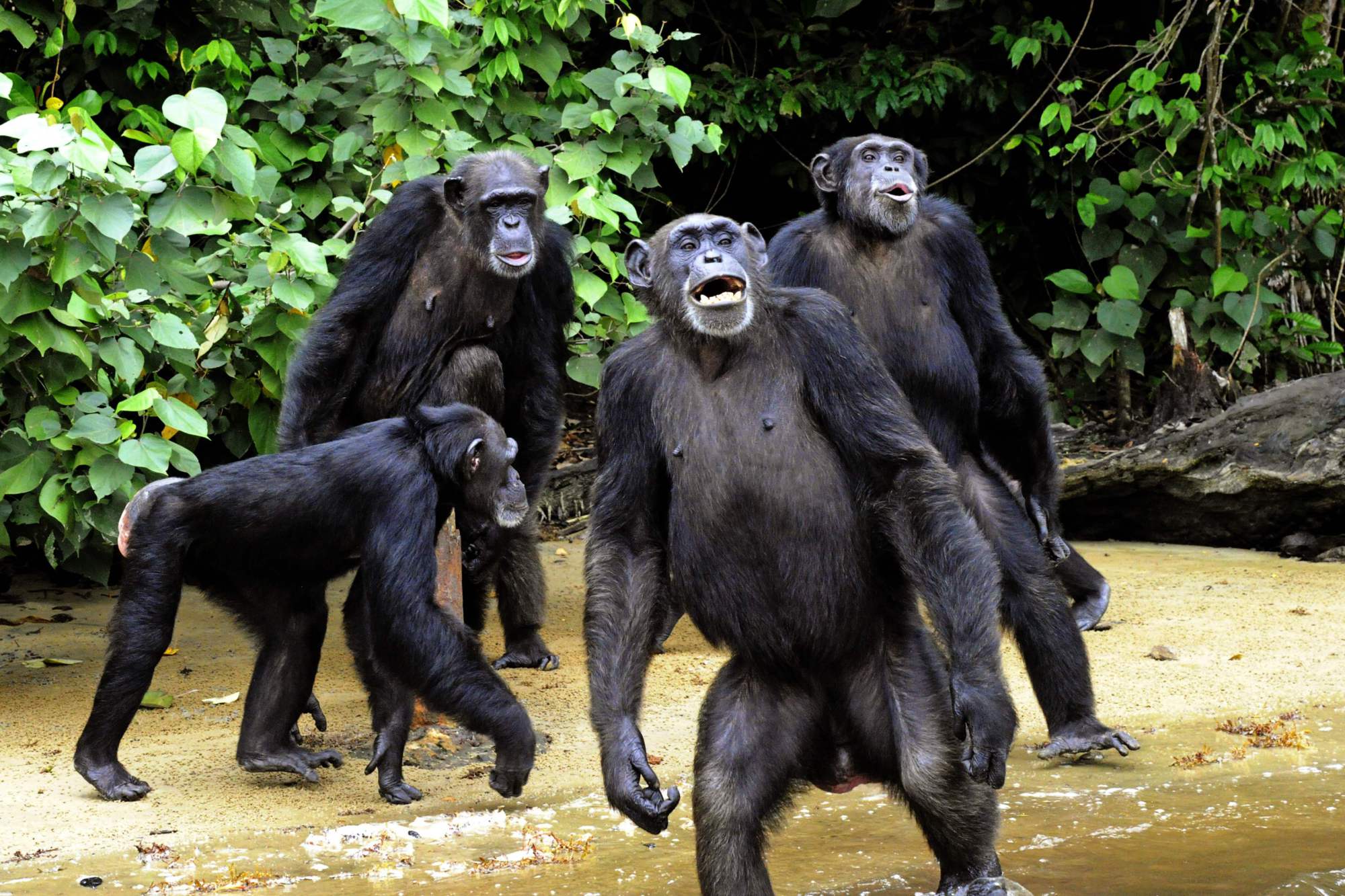 [Speaker Notes: Just remember,
You might have a number of different looking AIPs depending on what kind of material you are preserving. Your AIPs will live on something of a spectrum, in terms of what components will be included, and how you choose to package them up. 
So like this slide….some AIPs may be VERY FANCY….some of them even wear clothes and talk! 
Some of them are very specialized….
But some of them are very simple and pure.
And your AIP can grow over time and mature, depending on the resources you have at your disposal.

There’s NO WRONG WAY TO BE AN APE. And there’s really no wrong way to MAKE an AIP.]
Getting From Objects To Information
18
DIGITAL
Image
Information about it & how to render it
Digital
Information Object
PHYSICAL
Slide
Information about it & a projector
Physical Information Object
[Speaker Notes: Information about it & how to render it is what’s known as “representation information”
“how to render it”= for example, could be the file type (.jpg) and software (Adobe Photoshop or MSPaint or etc.)

In OAIS: The Data Object is interpreted by the Representation Information to yield a useable Information Object
A comparable example in the physical world: A slide is interpreted by a projector and yields on screen an image(or series of images).
The Representation Information is the mechanism for providing access to the preserved information.]
19
Representation Information
Two types:
Structure Information	File Format, Software….how to render it!
Semantic Information	User Documentation, Data Dictionary….the information about it!
Can be simple through to very complex
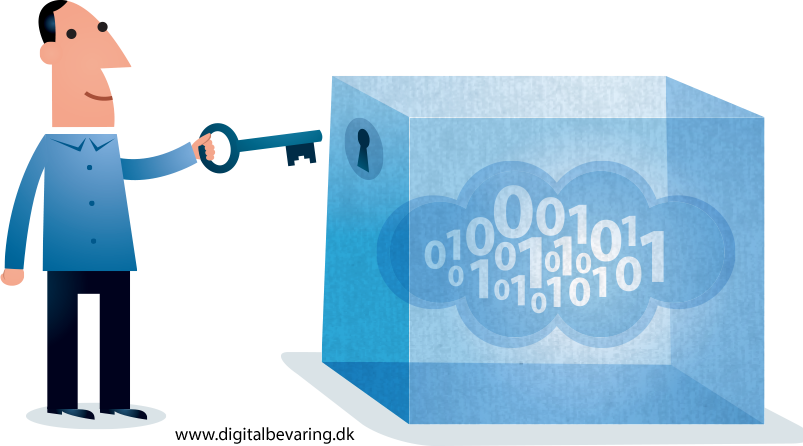 Determined by needs of your Designated Community

Tends to become more complex over time
[Speaker Notes: Two types of representation information:
Structure information – about the technical requirements of rendering the data object, includes information such as file format and software package.
Semantic information – how to interpret and understand the data object, can include user documentation on a software package or a data dictionary identifying columns in a database.
Representation information can be simple or very complex, and may include things like full software packages. Some representation information may require its own representation to interpret it.
How much representation information is saved is determined by the needs of the designated community. Less may be needed for a specialist user group and more for the general public.
Needs tend to become more complex over time as users become less familiar with the data objects and environments they are created in.]
Preservation Description Information (PDI)
20
Supports preservation, authenticity and dissemination
Describes‘the past and present states of the data
Consists of 5 components:
Reference information 
Context information 
Provenance information
Fixity information
Access Rights information
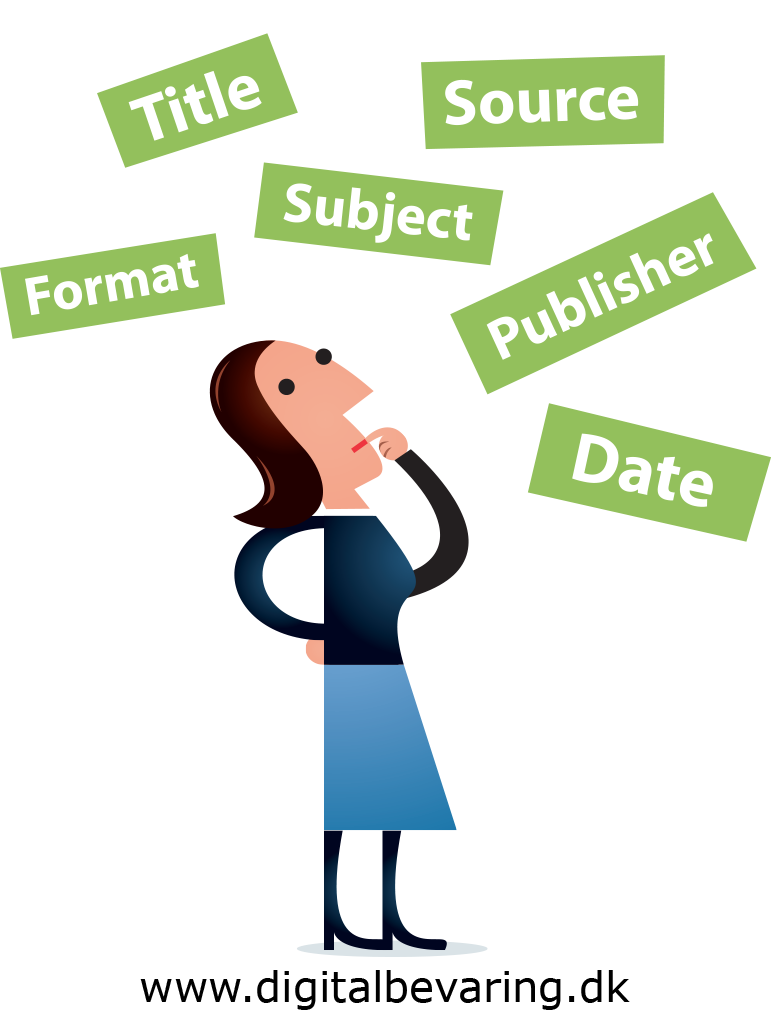 [Speaker Notes: Preservation Description Information is the additional metadata that is required to support and document the OAIS’s preservation processes.
This includes:
Recording preservation activities that have been undertaken
Retaining metadata to demonstrate the continued authenticity of the data objects
Providing metadata to facilitate the dissemination of the data objects
The OAIS models describes this as metadata that “is specifically focused on describing the past and present states” of the data objects.
There are five component of Preservation Description Information:
Reference Information – a unique identifier for the data object within the OAIS and, potentially, outside it. Examples may include an ISBN or a persistent identifier like a DOI.
Context Information – describes the data objects relationship to others within the OAIS. For example, if it belongs to a particular collection, or to other versions of the same document.
Provenance Information – captures information about the history of the data object, which can include who created it, chain of custody and any actions to preserve it (e.g. migration).
Fixity Information – documents that no changes have been made to the data object through mechanisms such as checksums, digital signatures or watermarks.
Access Rights Information – captures any restrictions relating to the data objects in relation to preservation and access. This may include information on licences, lists of those with permission to access, and information on agreed preservation options from the depositor agreement.]
A Little Bit On PREMIS
Widely adopted preservation metadata standard.
   Covers elements of representation information and       	preservation description information.
   Output is NOT created by hand; depends upon the output 	of tools who perform actions on your files.
   Record can grow over time, as preservation actions occur.
   Various repository platforms; Archivematica, 	DataAccessioner and other tools/systems will create 	PREMIS records for you.
[Speaker Notes: PREMIS is a metadata standard specifically created for preservation metadata and has become the de facto standard for digital preservation.
It covers many of the elements required within the OAIS standard’s Representation Information and Preservation Description Information but is specifically focused on the needs of those managing the repository and the repository systems themselves.
It does not claim to be comprehensive and use of additional standards or custom metadata elements may be required.
PREMIS exists only for capturing information about preservation actions. It does not include elements for descriptive metadata. Users are instead advised to use existing standards such as MARC, ISAD(G) or Dublin Core.
It is important to always consider what is necessary and what is feasible when deciding what metadata to capture. It is advisable to carefully consider how much of PREMIS you might use as it is a large and complex standard, only adopting the elements that are necessary.]
What does PREMIS capture?
PREMIS can capture:
   The program on which the file was created.
   The version of that program.
   The operating system on which that program ran.
   Who created the file.
   The rights associated with the file.
   When the file was ingested into the preservation system.
   Dates the file was validated.
   And more….
[Speaker Notes: These are the types of things that PREMIS captures.
You may or may not be able to implement PREMIS – or maybe you can create some PREMIS now, but not automate any preservation actions that can add to it. Maybe you can do that later.

You can get much of the information that lives in PREMIS from running tools that extract various kinds of technical metadata – tools that do File Format identification, validation, characterization, such as JHOVE, DROID, Fido, Siegfried, FITS, etc. We will be working with some of these tomorrow!

Most of these tools produce an output in XML that can be converted to fit the PREMIS schema if you can learn a bit about XML and XSLT processing.

Even if you’re just saving those XML files, you are adding Representation Information and PDI to your AIP.]
METS
Standard for packaging.
Wrapper for XML metadata – you put PREMIS, Dublin Core, MODS, etc INSIDE it.
Contains seven sections:
Header
Descriptive Metadata
Administrative Metadata
File Section
Structural Map
Structural Links
Behavior
METS and PREMIS cover most of the metadata requirements of OAIS.
[Speaker Notes: METS – Metadata Encoding and Transmission Standard is an XML-based standard for the encoding of the metadata necessary for the management of digital data object. 
It also helps ensure information packages are transferrable between different repository systems.
It is one of the most commonly used structures for creating information packages and is compatible with the PREMIS standard.
A METS document contains seven major sections:
METS Header – information about the METS document itself e.g. creator
Descriptive Metadata – may include a pointer to descriptive metadata held elsewhere (e.g. in a database) or contain it within the METS document. Multiple descriptions can be included.
Administrative Metadata – information required to manage the data object, e.g. provenance information.
File Section – a list of all of the individual files that make up the data object, if there are several it is possible to group these if needed.
Structural Map – The heart of the METS document, stores the structure of the data object, including both how files relate to each other and how metadata relates to the parts of the object.
Structural Links – allows the storage of links between different parts of the object as defined in the Structural Map. Particularly useful for websites as hyperlinks between pages can be stored.
Behavior – captures information on behaviors of the data object, including mechanisms for their execution.
Many organizations use both METS and PREMIS metadata standards as between them they cover most of the metadata and packaging requirements of OAIS.]
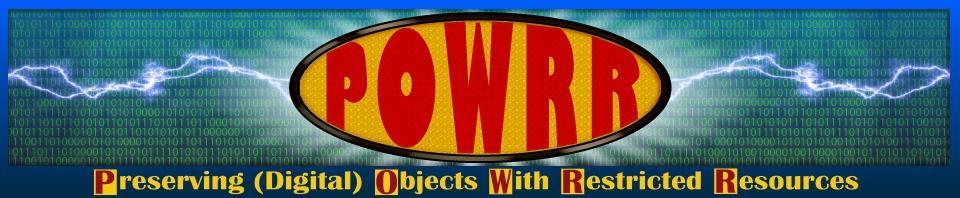 Preservation Models
& Packages
QUESTIONS?
[Speaker Notes: Curriculum DEVELOPED IN PARTNERSHIP WITH DPC and is on your flash drives and the POWRR website]
The following slides can be incorporated if you think there is time to address the “why”!
Just Keep the Bits…
[Speaker Notes: There are 3 key issues relating to the preservation of digital materials: retaining the original bitstream of the file, making sure it isn’t altered over time, and providing access to the file.]
What’s In a File?
SOI
APP0 JFIF 1.2
APP13 IPTC
APP2 ICC
DQT
SOF0 200x392
DRI
DHT
SOS
ECS0
RST0
ECS1
RST1
ECS2…
10101010101111010001010101000100101001011101001010101010010010010101010010000010101010101111101000101010100010010100101110100101010101001001001010101001000001010101010111110100010101010001001010010111010010101010100100100101010100100000101010101011010101011110100010101010001001010010111010010101010100100100101010100100000101010101011111010001010101000100101001011101001010101010010010010101010010000010101010101111101000101010100010010100101110100101000100…
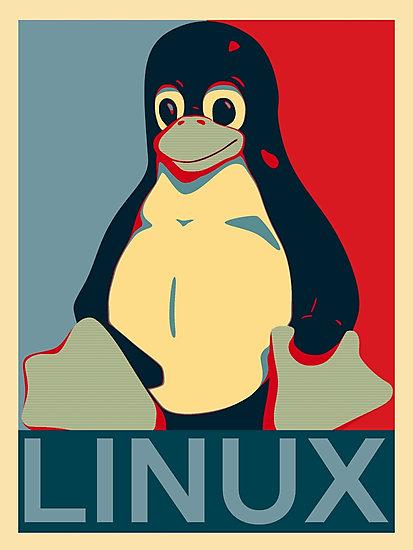 [Speaker Notes: To start it is important to understand what is in a file.
• At a fundamental level, all digital data is stored as a series of 0s and 1s, as we can see on the left. These are “binary digits” or “bits”. 
These bits are interpreted by the computer to render the information we ultimately see onscreen.
• Most files will contain a file header which contains information about the file. This can include the file format and version and information about the contents of the file. 
The column shows an example of information from a file header. Useful metadata can often be extracted automatically from this.
• Using the bits and information in the file header (and sometimes a footer) the computer will render the file onscreen, be it as an image, document, spreadsheet etc.]
What Is the Result?
Image courtesy of the British Library
[Speaker Notes: So what happens when these risks bite? The outcome is often unpredictable:
Media degradation will often lead to a complete failure of the storage device. In other words, you can’t read back any of the data stored on it.
In some cases, damage might be more subtle. Some of the bits in a bitstream might become lost or damaged. This might lead to an obvious result as in the case of this before (left) and after (right) screenshot of a digitised newspaper page.
Alternatively, damage might be less difficult to recognise visually. Some of the newspaper pages from the same collection as the one here that were also damaged looked fine until you zoomed in, and they became fuzzy. Although the bitstream was damaged, the viewer software did it’s best to render the image without informing the user. Things are not always as they seem!]
Approaches to Preservation
Bit-Level
Migration
Emulation
Hardware Preservation
Digital Archaeology
etc.……
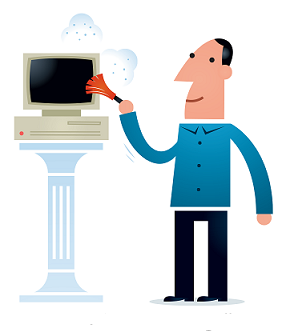 Illustration by Jørgen Stamp digitalbevaring.dk CC BY 2.5 Denmark
[Speaker Notes: The processes described in the last few slides combine to form one of the main form of preservation, often known as bit-level preservation. 
As mentioned earlier, this addresses the issue of preserving the original bit stream, but we must also address how to preserve access to that bit stream. 
There are several different approaches to this issue, including preserving original hardware (sometimes known as the computer museum approach), also using digital forensic techniques to uncover ‘lost’ data via digital archaeology. 
The most common approaches, however, are migration and emulation.]
Migration
Normalization
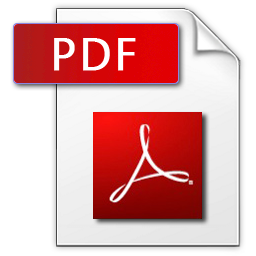 To New Versions
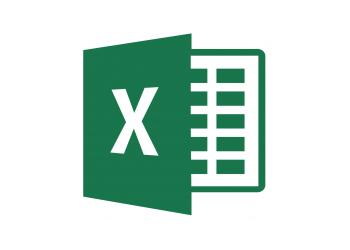 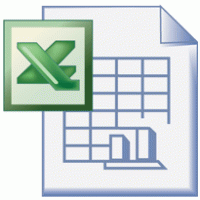 [Speaker Notes: There are two main forms of migration for digital preservation, and it is possible to use one or both.
The first is a method often referred to as ‘normalisation’. This is where all files of a particular type (for example, text documents) are ‘normalised’ to one file format. 
The example on the slide shows Word documents being normalised to PDF. For images this could be JPEGs and GIFs normalised to TIFFs. 
The choice of normalised files format used will depend on the needs of the organisation and its users.
The second method involves migrating old file formats to newer versions when they are at risk of becoming obsolete. 
This could be migrating an old .xls spreadsheet to a newer .xlsx format.
Both methods have their positives and negatives:
Normalisation creates homogenous, easier to manage collections and means that users need to know how to use fewer files types.
Migrating to new versions means that files can be accessed in current computer environments.
Both processes can be automated but quality control is incredibly important and careful consideration must be given to migration pathways to avoid loss of data and functionality.]
Emulation
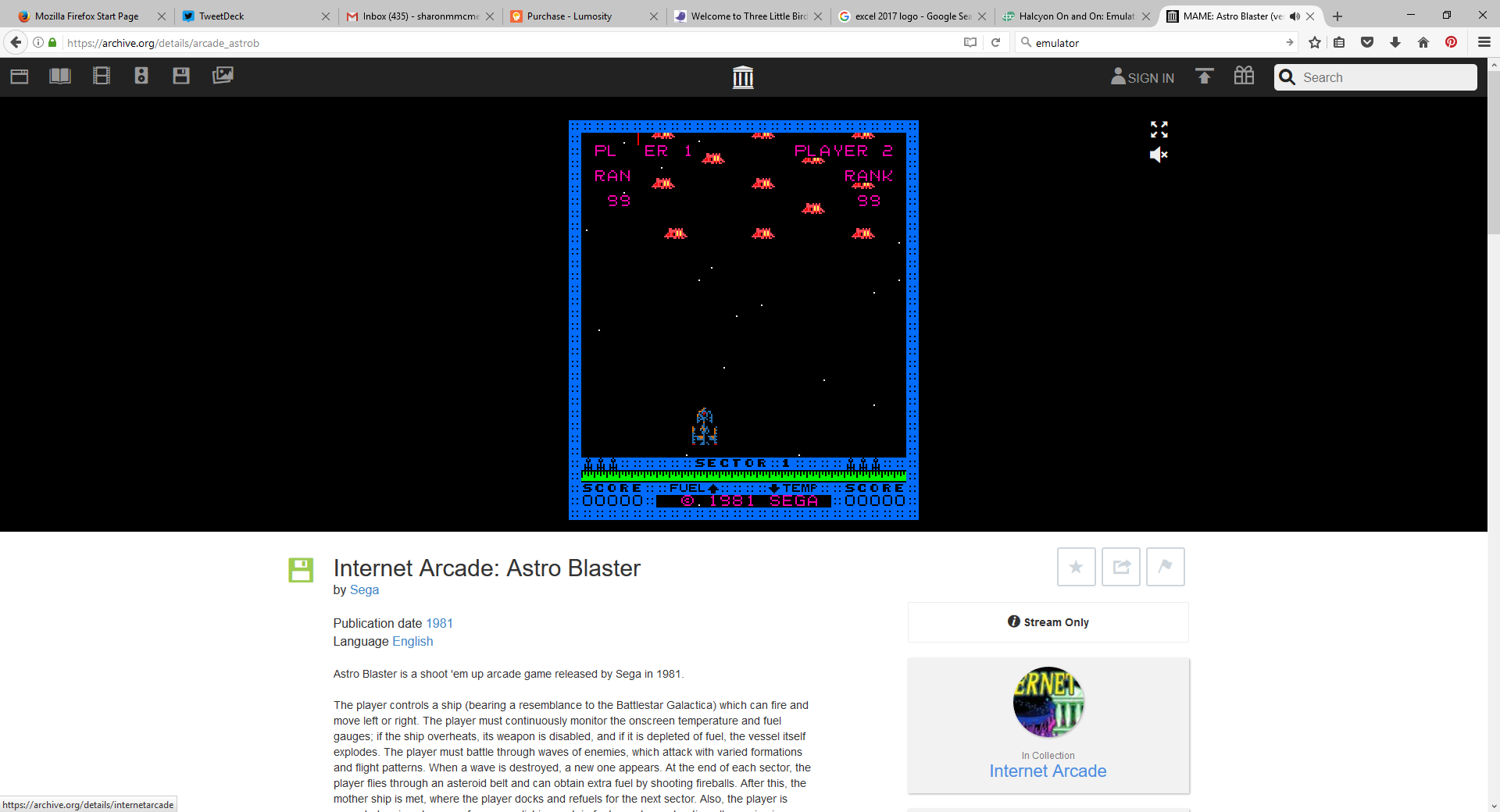 [Speaker Notes: Emulation is the process of recreating the original environment in which a file was created and used via a layer of specially written software: the emulator.
• Emulation has been particularly successful in the world of computer games, where enthusiasts will create emulators to allow them to play older games.
• It is also an increasingly popular preservation method and several projects have produced emulators for everything from early browsers to old versions of PowerPoint. Many of these emulators are freely available, either online or as software downloads.
Emulation perhaps seems like the ideal version of digital preservation as it allows users to access the files in their originally environment, providing a more authentic experience. 
It is however, very resource intensive and emulators will require updates (or their own emulators) as computer environments change. 
It can also be difficult to confirm the emulator truly captures the original environment unless there is still access to an original example to compare.]